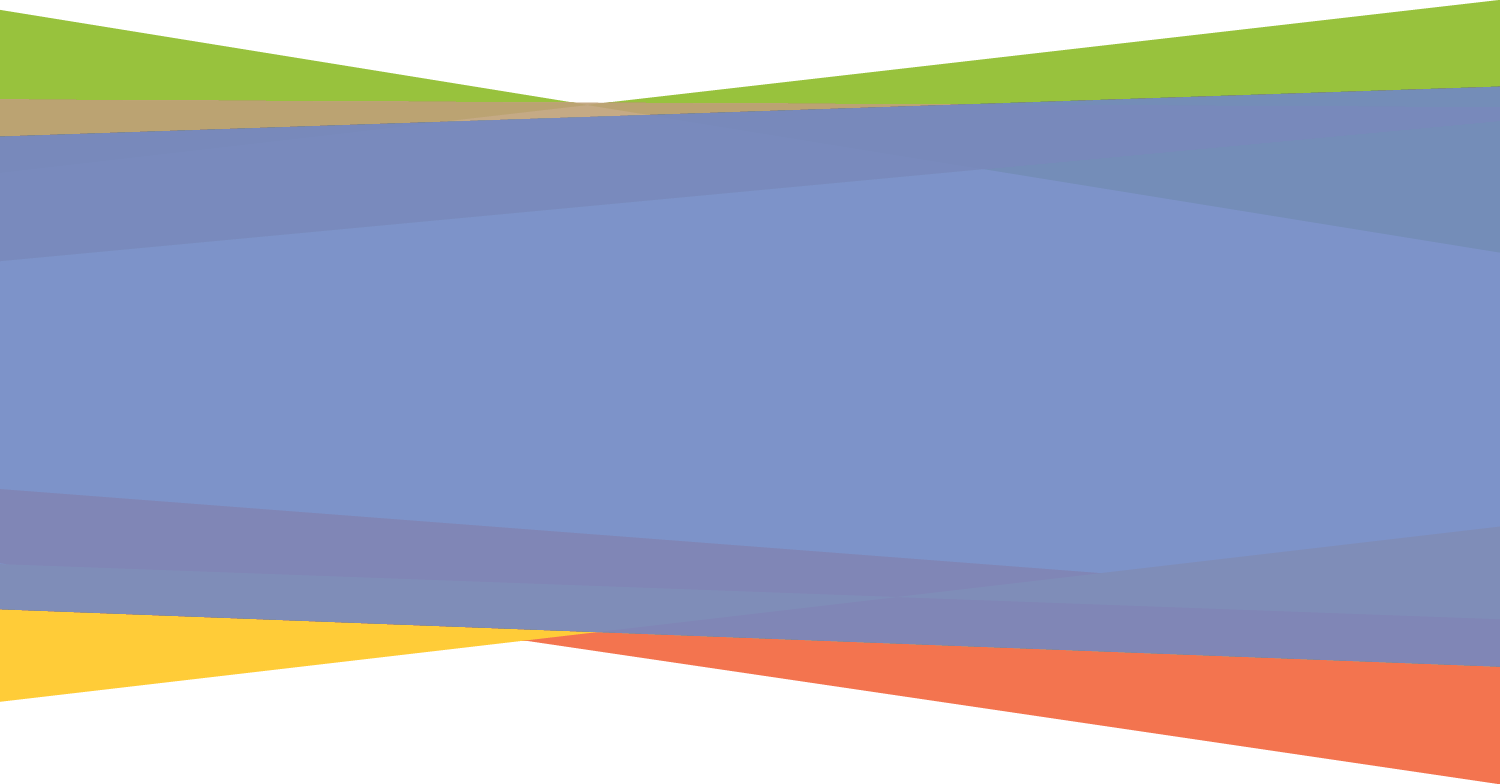 Assessment
Assessment: the systematic process of gathering information about 
student learningliteracy44
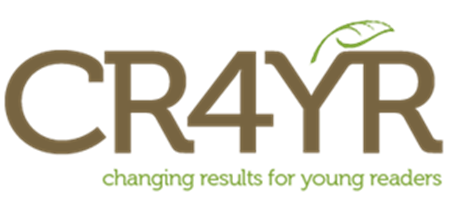 Assessment
BIG IDEA:
Assessment drives instruction
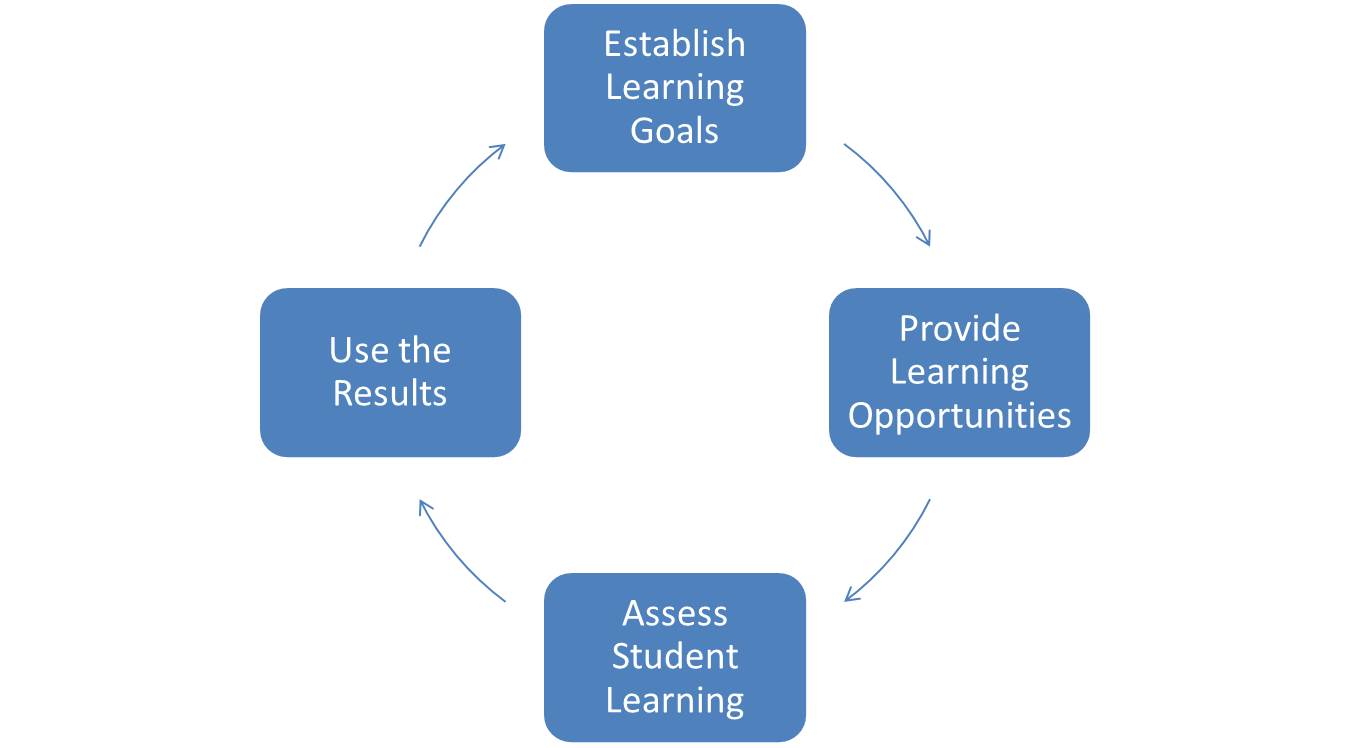 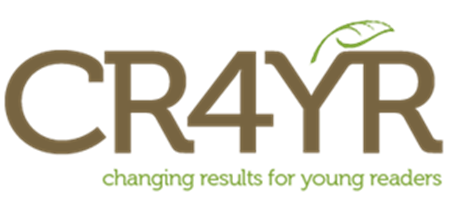 First Peoples Connections
Learning involves patience and time. 
Learning is holistic, reflexive, reflective, experiential, and relational (focused on connectedness, on reciprocal relationships, and a sense of place). 
Learning ultimately supports the well-being of the self, the family, the community, the land, the spirits, and the ancestors.
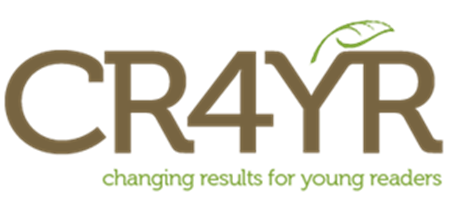 Assessment Handbook
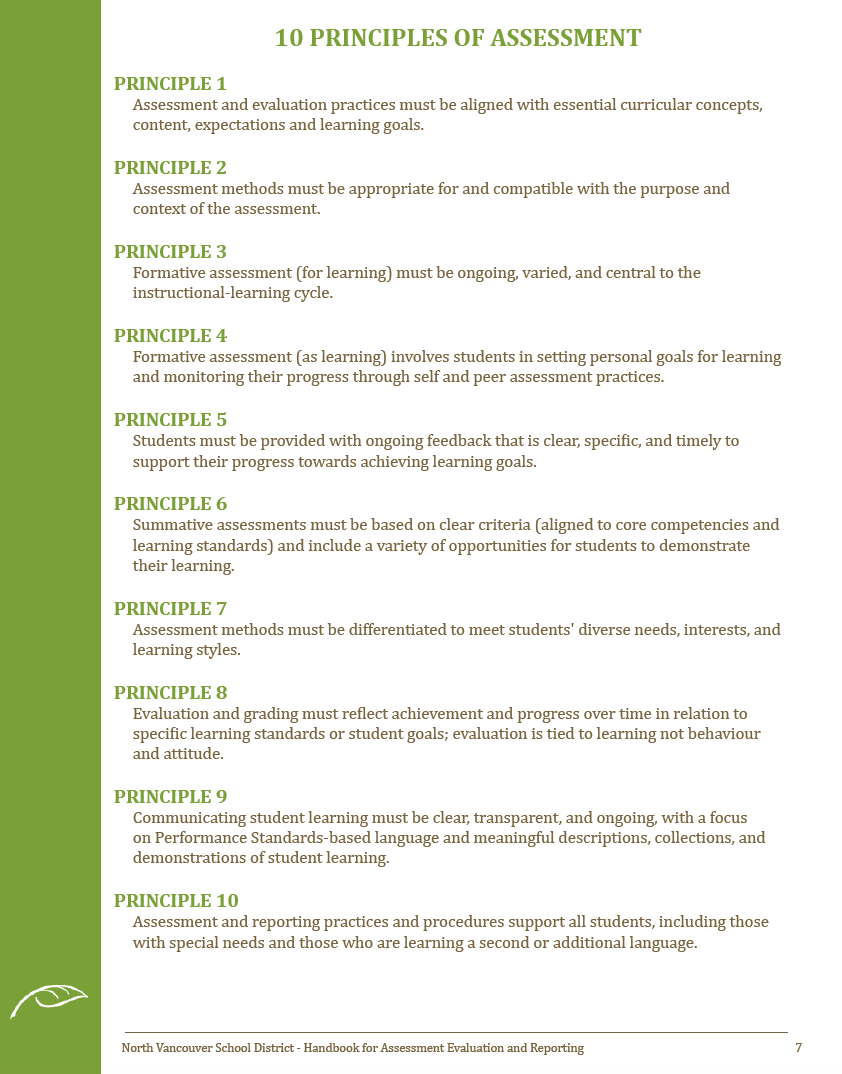 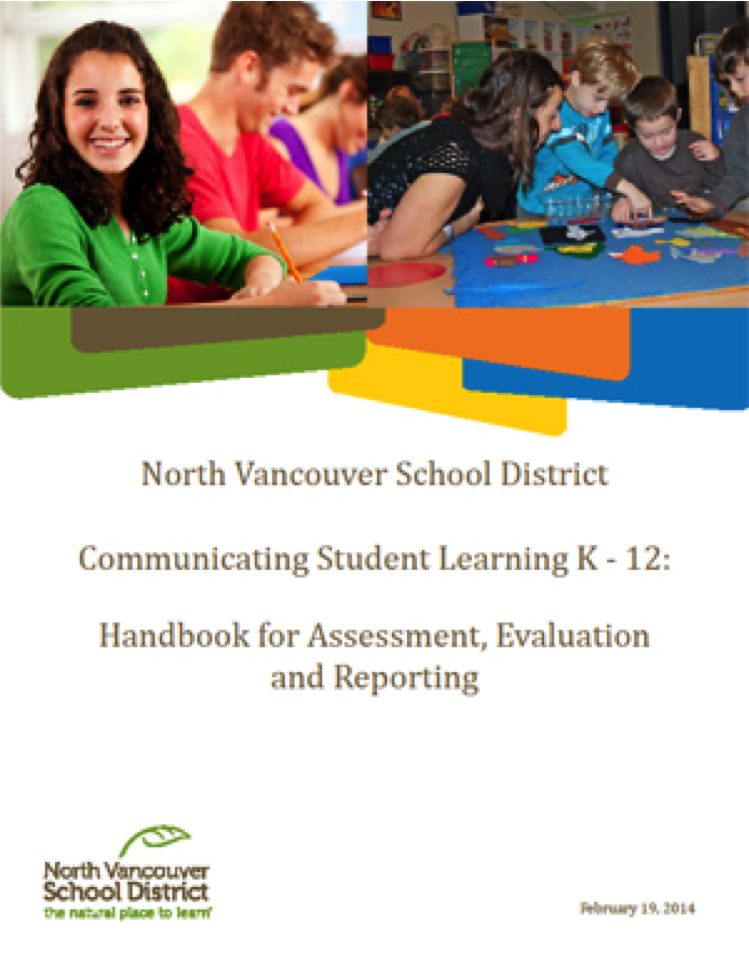 Response To Intervention (RTI)
The practice of providing high-quality instruction and intervention matched to the students need, monitoring progress frequently to make decisions about changes in instruction and applying child response data to educational decisions
- National Association of State 
Directions of Special Education
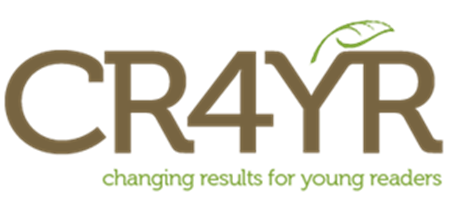 Response To Intervention (RTI)
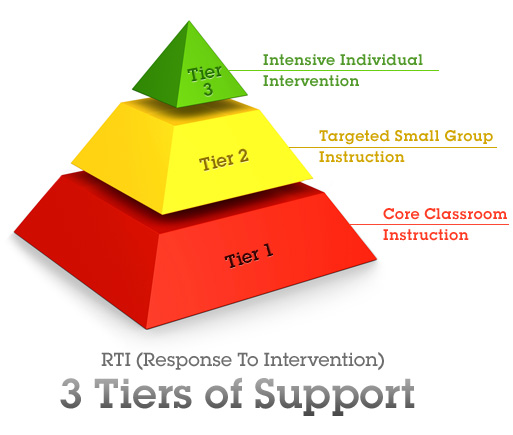 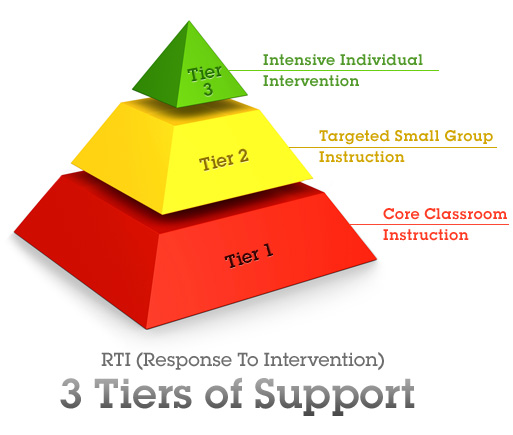 [Speaker Notes: Kammi – typically, RTI is a method used for identifying students who need extra support, and is also used to identify a possible learning disability, rather than the discrepancy model 

It can also be used as a way to determine who needs extra support in reading instruction, and who to get it from.


All students start at the bottom of the pyramid, and receive the same instruction and assessment as everyone else.  From this, teachers use their observational skills and professional judgement to decide who may need more intensive support.  This DOES NOT mean they jump straight to their LSTs to pull the kids out.  Instead, now would be a good time to talk to the LST to get some ideas about what you could do to support these students, in class, but in a different, more targeted way.  Another example of this is using your class based assessments to drive, or target your instruction.  If after all of this, students are STILL struggling, that is when you would seek out the intense intervention at the top of the tier, and this could look many different ways.]
SD44 Model
Level 1:
•	Class-based intervention
•	Teacher notices a challenges through observation or testing
•	Teacher tries some interventions in the classroom (see adaptation checklist)
SD44 Model
Level 2:
•	SBRT referral
•	Teacher shares evidence of a challenge and details any class-based interventions with SBRT
•	Team records challenges, makes recommendations, and may become involved.
SD44 Model
Level 3:
•	ESBRT Level
•	SBRT has tried a number of interventions (unsuccessful) which they share with the ESBRT
•	ESBRT records challenges, makes recommendations, and may become involved.
Progress Monitoring
This is key
Need an initial assessment to establish a baseline and where to go
Use the baseline to set a goal
re-assess to see if progress is being made; track this progress and adjust goals if needed
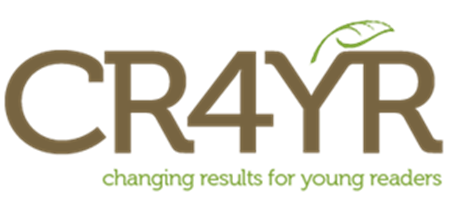 Tier One Assessments
UNIVERSAL – In the Classroom

Teacher Observations
Student – Teacher Conferences
Classroom Reading Assessments
Running Records – one-on-one reading with students
RAD (comprehension)/ RELI
DRA (Diagnostic Reading Assessment)
PM Benchmark/ GB +
TOPA
Student self assessments
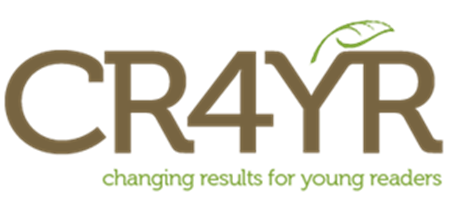 Tier Two Assessments
TARGETED – SBRT level

CTBS (Criterion Test of Basic Skills)
DIBELS
Running Record
DRA (Diagnostic Reading Assessment
Jerry Johns
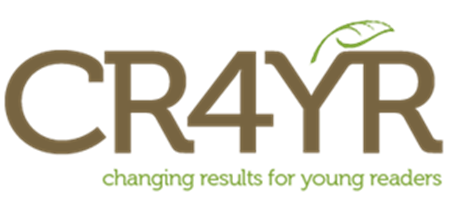 Tier Three Assessments
INTENSIVE – ESBRT level

CTBS (Criterion Test of Basic Skills)
Running Record
Level B (e.g. WJ-III, KTEA2)
SLP
Psych Ed
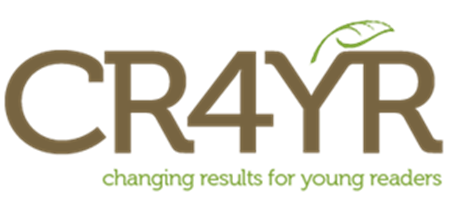 Student Self Assessment
What students say about reading is extremely important
See literacy44.ca for frames to use
Have conversations with your students about reading
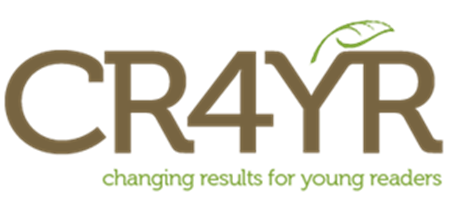 Observation
Students who avoid reading
Strong decoding, weak comprehension
PM benchmark Summary of Reading Behaviours
Your observations are valid!
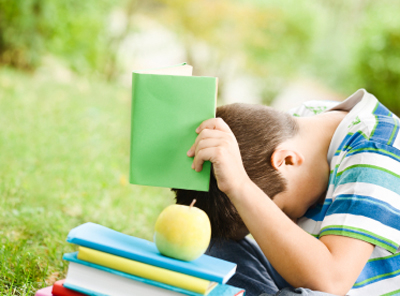 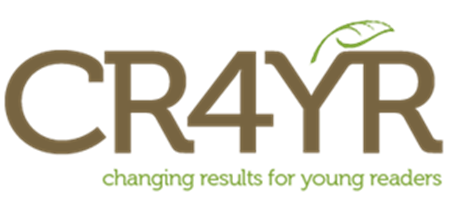 [Speaker Notes: Ilona - refer to quick scales, performance standards]
Running Records
Why use a Running Record?
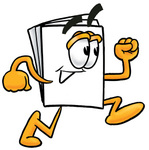 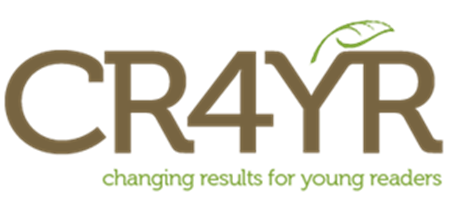 Symbols and Conventions
Running Record Demonstration
How does the teacher introduce the assessment?
What kind of positive feedback does she give the student?
What support or instruction will he need next?
https://www.youtube.com/watch?v=ZO-4OYiJiUA
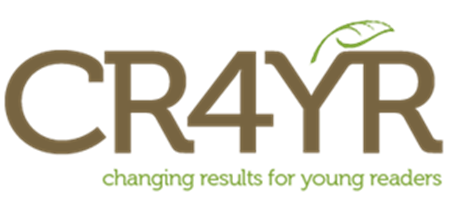 Process
Time to practice: 

Using the recording symbols – listen + code the running record.
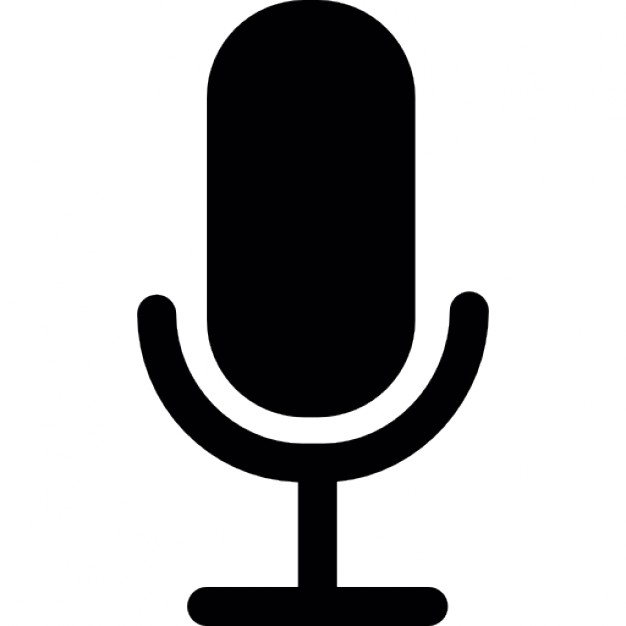 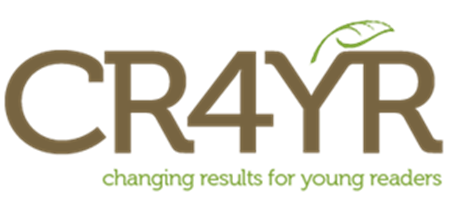 [Speaker Notes: Old cell phones are perfect for this!]
Process
Use technology! 

OneNote

One student per day
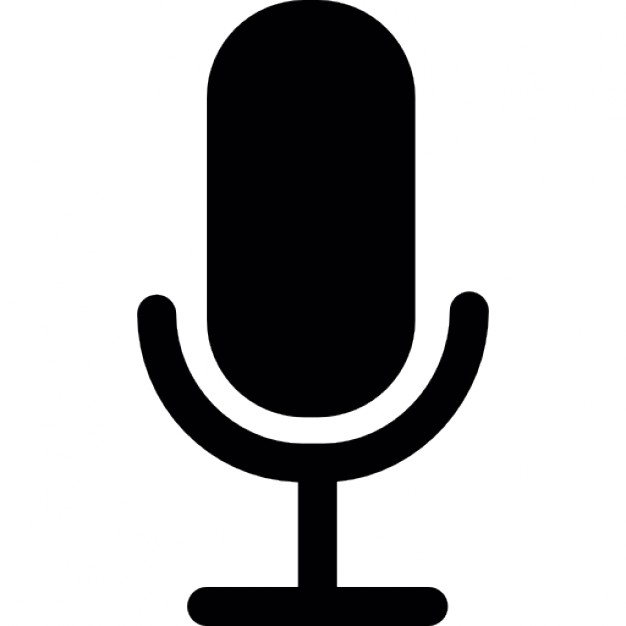 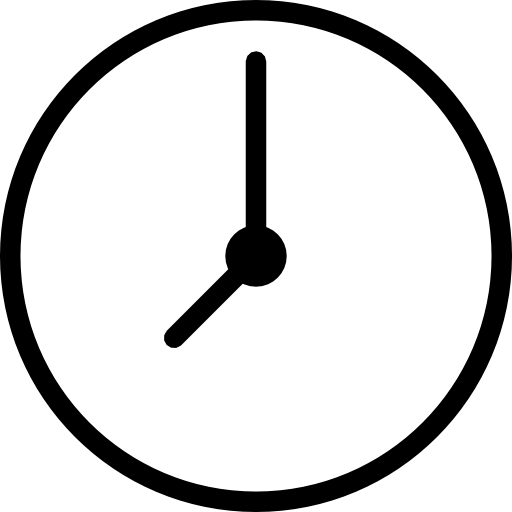 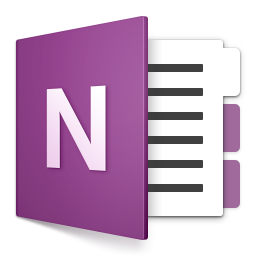 [Speaker Notes: Old cell phones are perfect for this!]
Now What?
“Successful learning
for all students cannot be addressed by groups of professionals working in isolation. It
requires genuine collaboration at every level of the organization. This requires mutually
respectful learning among all those involved.”

(Inclusive Education Handbook, p. 4)
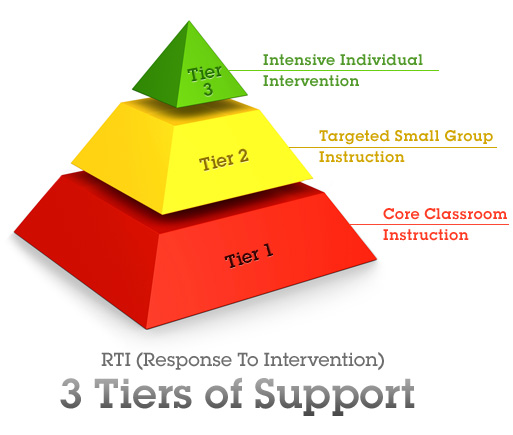 My Assessment is Done,Now What?
Once you have finished your reading assessments, what do you do with the information you collected?

Think: What do you know about this topic?
Puzzle: What questions do you have?
Explore: How can you explore the topic?
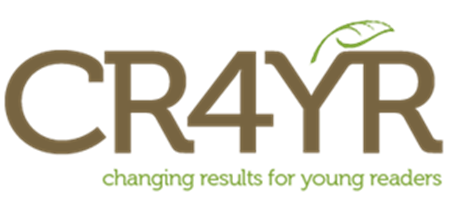 Now What?
Reading Level:
Frustration (> 90% word recognition, many repetitions, not fluent)
Instructional (95% word recognition, few repetitions, fluent)
Independent(99 %+ word recognition, few or no repetitions, very fluent)
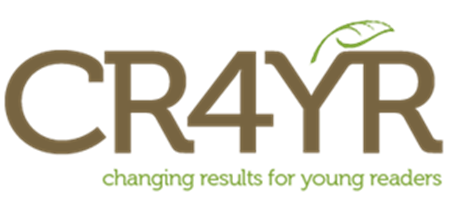 Now What?
Now What?
Fluency:
Reading Rate (too fast, too slow or just right?)
Prosody (expression or no expression)
Accuracy (mistakes? Do they notice?)
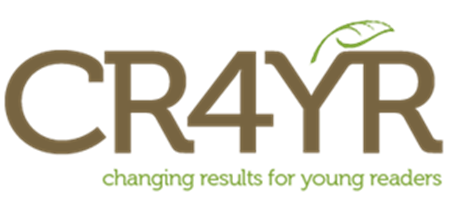 Now What?
Now What?
Comprehension:
Re-tell - Summarize
Topic – Main idea
Fact – Key details
Evaluation–Opinion
Inference 
Vocabulary
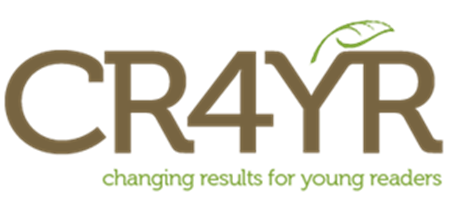 Now What?
School sharing
NOW

How do you plan to take this information back to your school to help shape your school’s reading assessment program?
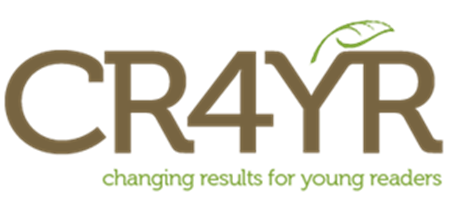 Literacy Resources
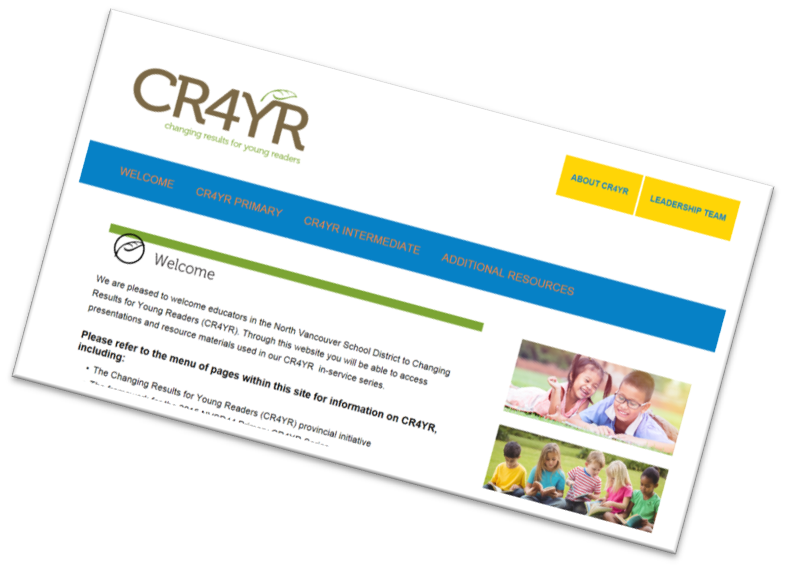 http://cr4yr.ca/
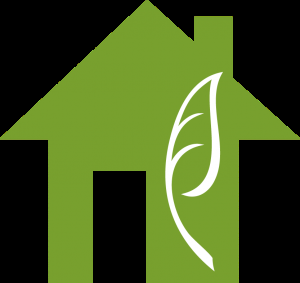 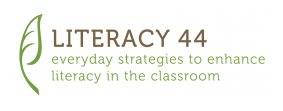 http://literacy44.ca
[Speaker Notes: In each presentation  prior to   jigsaw]
Putting The Pieces Together
Jigsaw Part 2  = School  groups
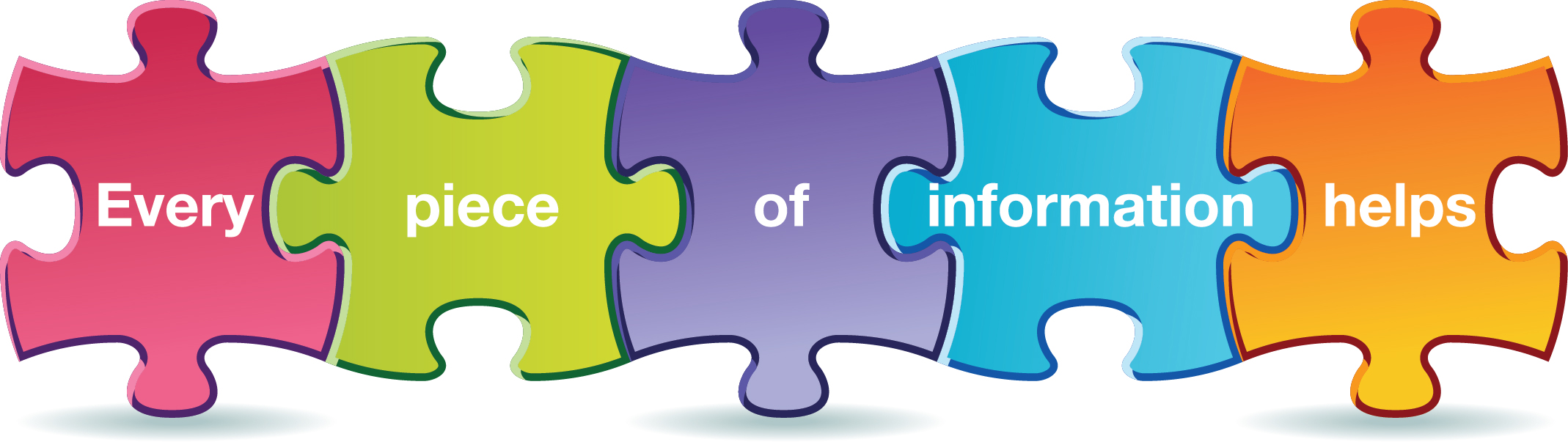 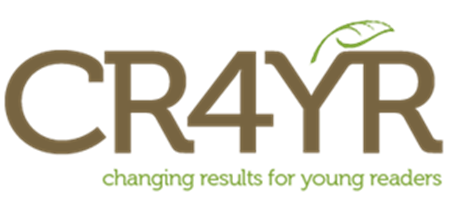 [Speaker Notes: NICKY]
Agenda
10:00am- 1:00pm
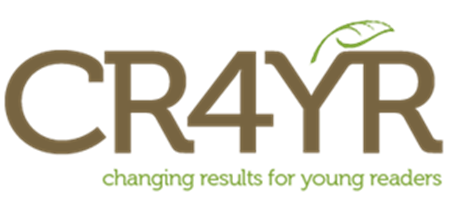 [Speaker Notes: After the  jigsaw slide]